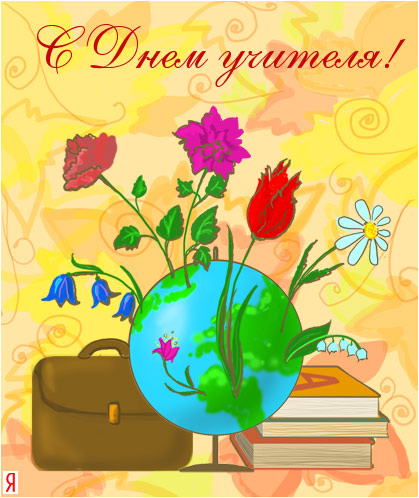 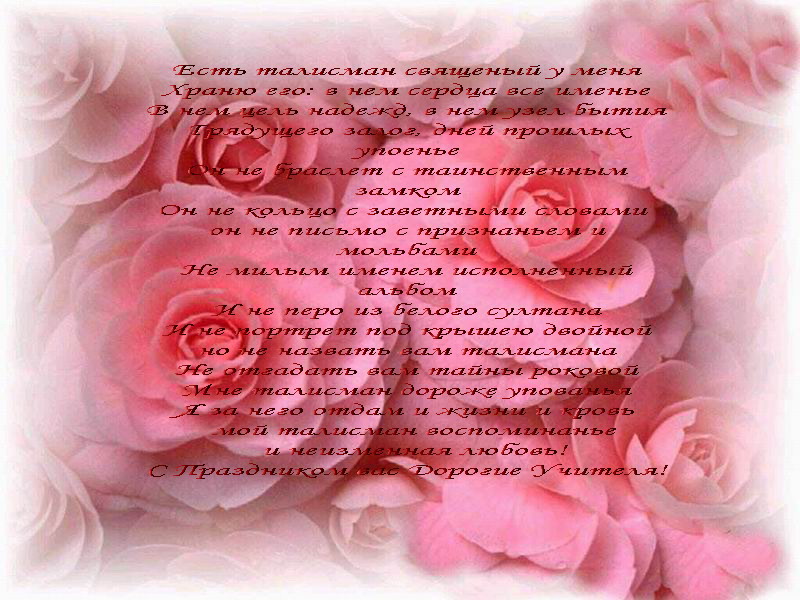 МУЗЫКАЛЬНАЯ

ПАУЗА
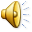 Игра 
«СТО К ОДНОМУ»
посвящённая  
ДНЮ УЧИТЕЛЯ
ПРОСТАЯ 
ИГРА
Народный синоним к слову 
«Двоечник»?
Неуч	                          - 41
Бездельник	             - 33
Балбес                           - 18
Недоразвитый               - 5
Хороший человек         - 3
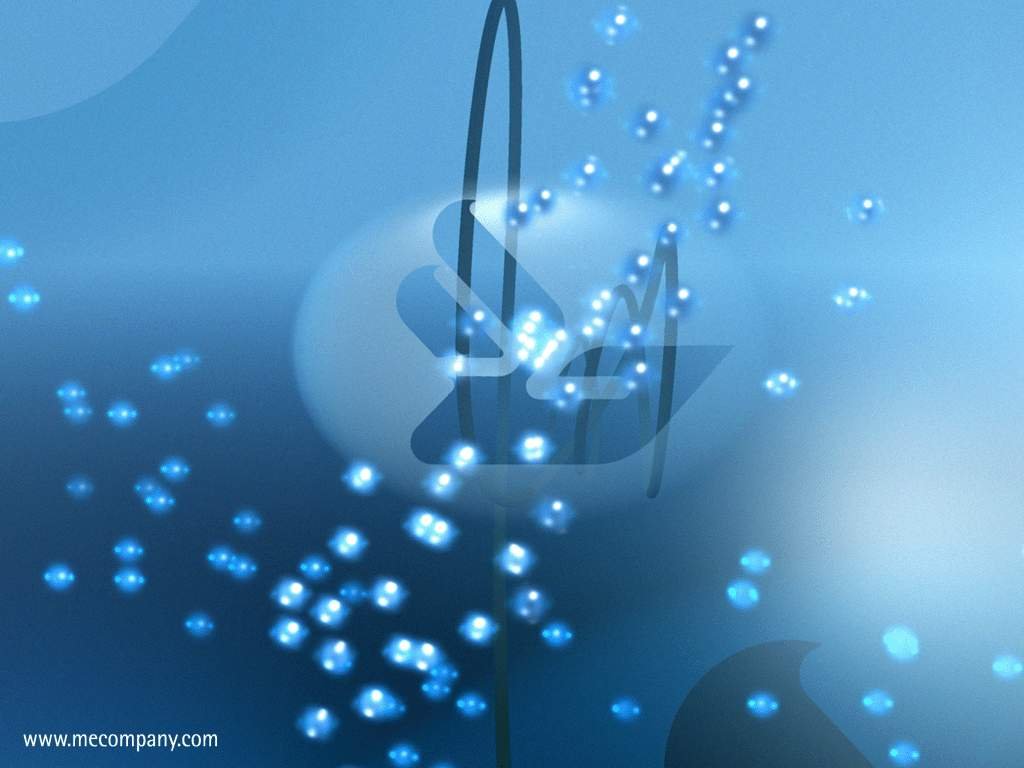 МУЗЫКАЛЬНАЯ

ПАУЗА
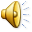 ДВОЙНАЯ 
ИГРА
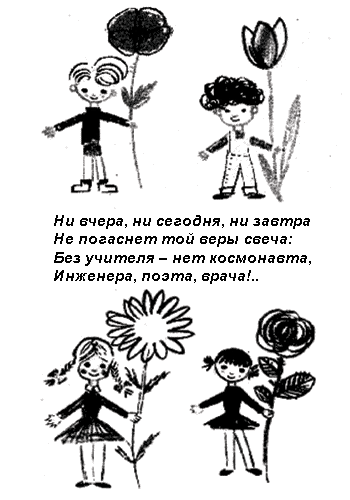 Любимое место в школе?
За оградой	                    - 41
Учебный кабинет      	- 26
Диван                           - 20
Кабинет зам. директора по УВР	                  - 4
Туалет                             - 3
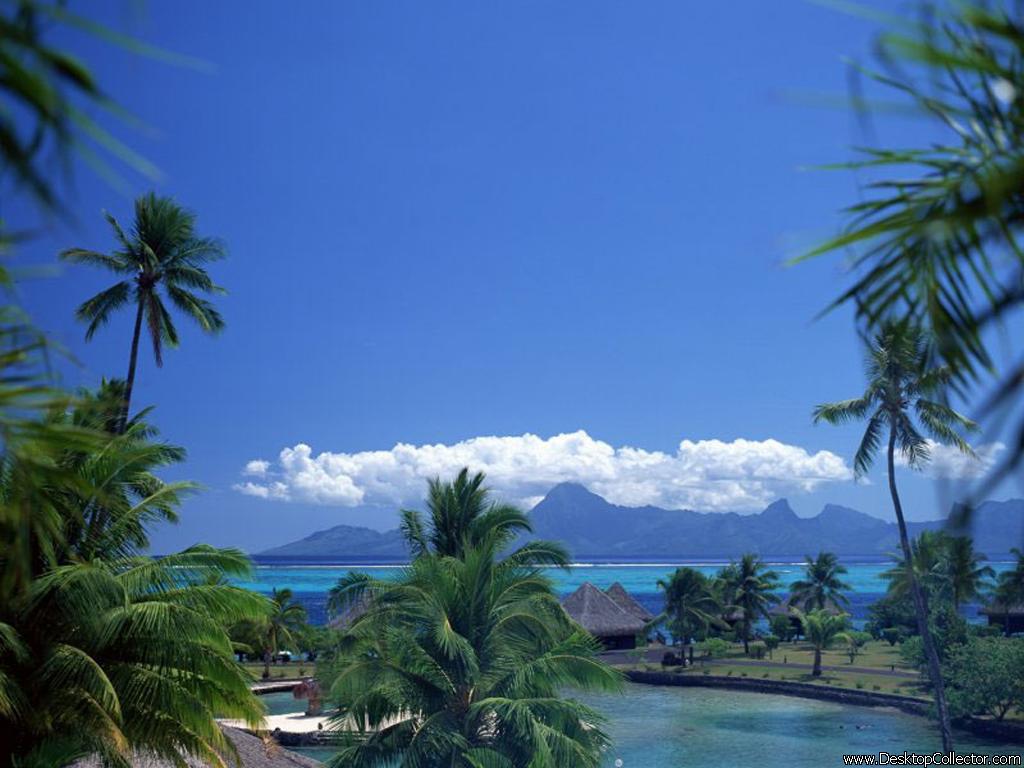 МУЗЫКАЛЬНАЯ

ПАУЗА
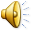 ИГРА НАОБОРОТ
Представьте, что открылся магазин 
«Всё для прогульщиков».
 Что бы вы хотели увидеть на прилавках этого магазина?
Пиво	                            - 3
Аттестат     	               - 9
Мозги                            - 16
Готовые ответы          - 23
Всё, что потребует учитель- 38
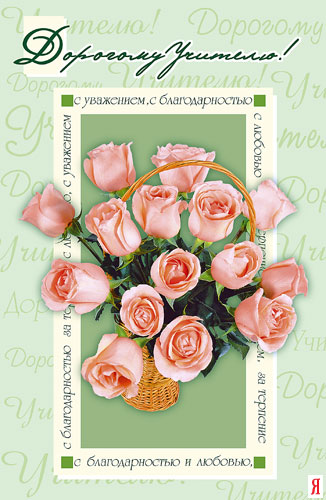 МУЗЫКАЛЬНАЯ

ПАУЗА
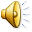 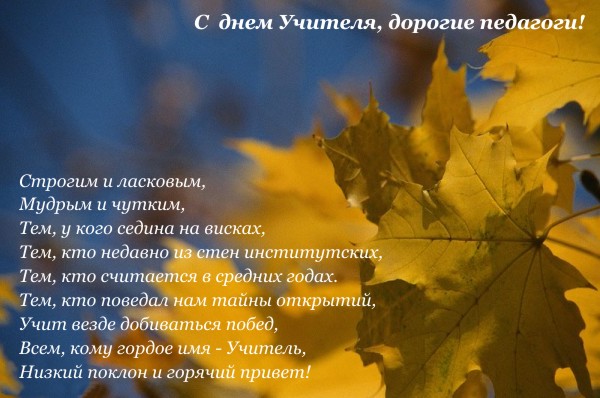